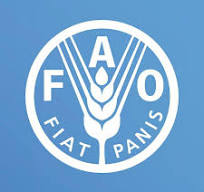 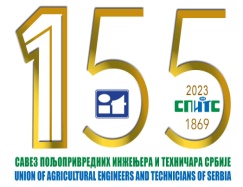 ПРОЈЕКАТ ФАО -  СПИТС 2024
FAO – Food and Agriculture Organization of the United Nations
Viale delle Terme di Caracalla, 00153 Rome, ItalyTel:(+39) 06 57051, e-mail: FAO-HQ@fao.org , www.fao.org 
ФАО је специјализована агенција УН за храну и пољопривреду
ФАО је основан 16. октобра 1945. у Квебеку (Канада) – Светски дан хране
194 земље чланице + ЕУ: Одржива пољопривреда и сигуран приход за пољопривреднике, Рурални развој и Сигурност снабдевања храном по приступачним ценама.
Седиште у Риму, регионалне, субрегионалне (Будимпешта) и земаљске канцеларије (ФАП Пројектна канцеларија у Београду) и официре за везу
ПРОЈЕКАТ ФАО -  СПИТС 2024ФАО Мултидисциплинарни фонд ФАО Пројектна канцеларија у Србији
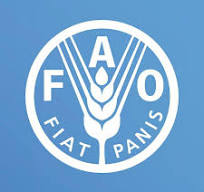 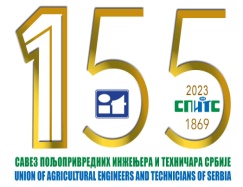 ПРОЈЕКАТ ФАО -  СПИТС 2024Саопштење ФАО канцеларије у Београду
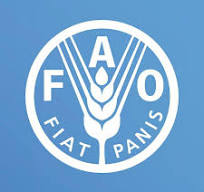 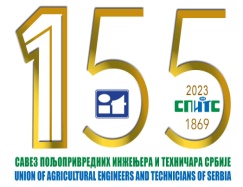 Započeta realizacija obuka za poljoprivrednike o
efikasnoj i ekološki savesnoj primeni pesticida

Šabac,12. april 2024 - Organizacija za hranu i poljoprivredu Ujedinjenih nacija
(FAO) je danas započela realizaciju seta obuka za poljoprivrednike o efikasnoj i
ekološki savesnoj primeni pesticida u konceptu održive poljoprivrede.

Pored današnje obuke u Šapcu, edukacije o integralnoj zaštiti bilja u sektoru
ratarstva, voćarstva i povrtarstva će biti organizovane i u Čačku, Smederevu,
Požarevcu, Beogradu, Leskovcu i Trsteniku. Ove aktivnosti su razvijene i
implementirane u okviru FAO Multidisciplinarnog fonda, u saradnji sa Savezom
poljoprivrednih inženjera i tehničara Srbija (SPITS), a sa ciljem da se unapredi
znanje o pravilnoj upotrebi pesticida u poljoprivredi.
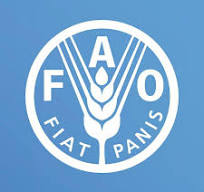 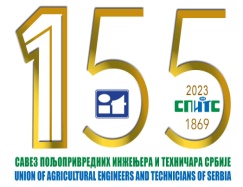 ПРОЈЕКАТ ФАО -  СПИТС 2024
1853: Агрономи да уче народ како се ради (образовање) и  да га надзиравају (контрола)!
Индивидуално и колективно чланство у СПИТС-у
ЗАХВАЛНОСТ: 
Александру Ментову и свим сарадницима  ФАО Пројектне канцеларије у Београду;
Предавачима – члановима СПИТС-а:
 *** Проф. др Небојши Момировићу
 *** Проф. др Новици Милетићу
 *** Дејану Чорогару, дипл. инж. фитофармације
Центру за обуку у Шапцу;
мр Млађи Игњатовићу, Почасном члану СИТС-а; 
Вама учесницима предавања и обуке; и
Средствима информисања за медијску пажњу!
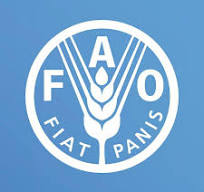 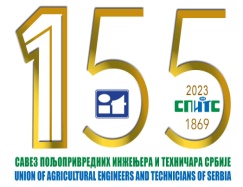 ПРОЈЕКАТ ФАО -  СПИТС 2024
Евиденција присутних – за 12. и 13. април 2024.

Евалуциони лист – оцените предавача и организацију

Кафе пауза и Коктел

Обука на парцелама – 13.04.2024. у 10 часова

Изјаве предавача, учесника и председника СПИТС-а
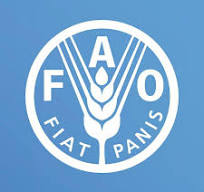 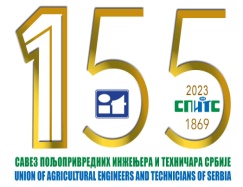 ПРОЈЕКАТ ФАО -  СПИТС 2024
ХВАЛА ЗА ВАШУ ПАЖЊУ!
Проф. др Миладин М. Шеварлић
Председник Савеза пољопривредних инжењера 
и техничара Србије – СПИТС
Телефон: 063 10 640 25
Е-пошта: milsevar49@gmail.com 
www.spits.org.rs